Příslovečné spřežky, slovnědruhové přesahy tvary na o
PLIN032
O čem budeme hovořit
Adverbium jako slovní druh
Jak jsou lemmatizovány a slovnědruhově interpretovány tvary adverbií, které končí na –o v korpusech SYN
Jak vyhledat tvary potenciálních adverbiálních spřežky i nespřažené ustrnulé tvary (nikoli jen po předložce)
Návrh lemmatizace
Adverbium jako slovní druh
Neohebný, autosémantický, primární syntaktická funkce adverbiální určení
Neohebnost a původ adverbií – slovnědruhová charakteristika
Slovnědruhová přesažnost zájmenných příslovcí
Adverbializace jmen – adverbiální spřežky
Kodifikace  variant
Slovnědruhová interpretace adverbií
Dg.*
Db.*
X.*
Jiné
Jak jsou lemmatizovány a slovnědruhově interpretovány tvary adverbií, které končí na –o v korpusech SYN
[lc=".*o" & tag="D.*"]
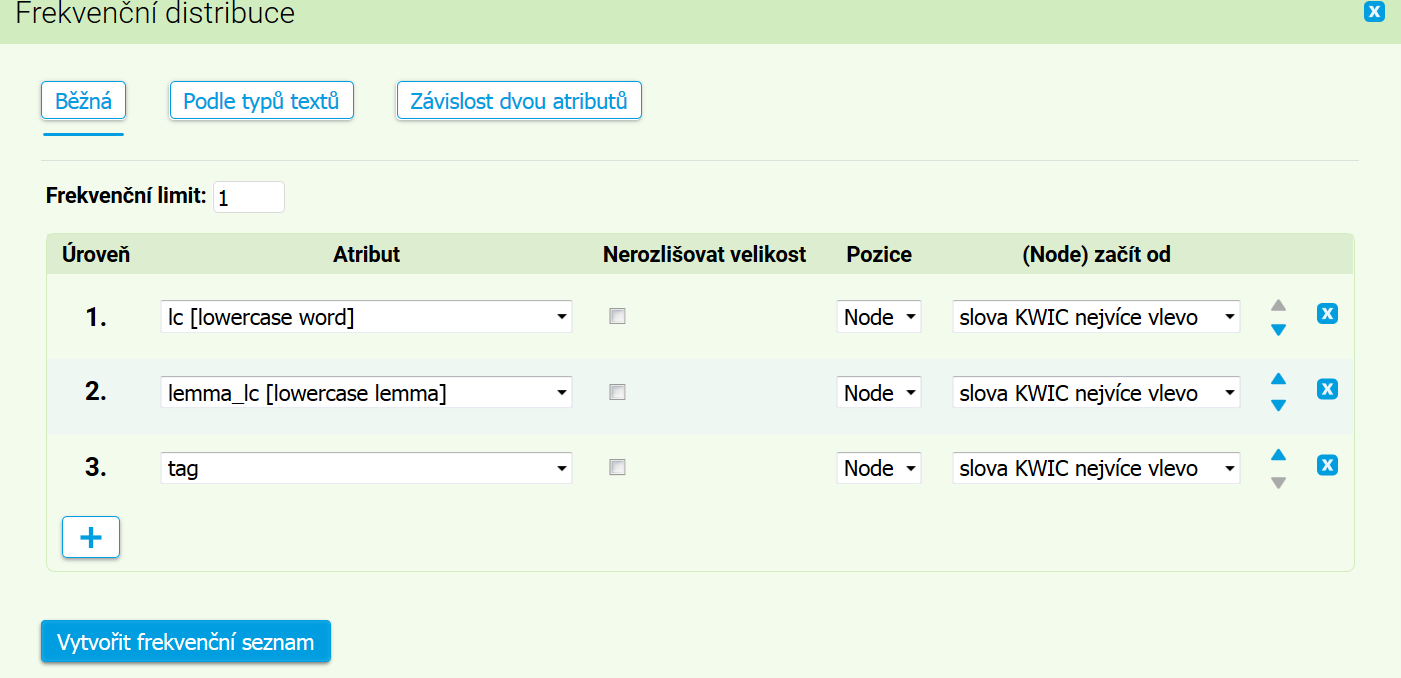 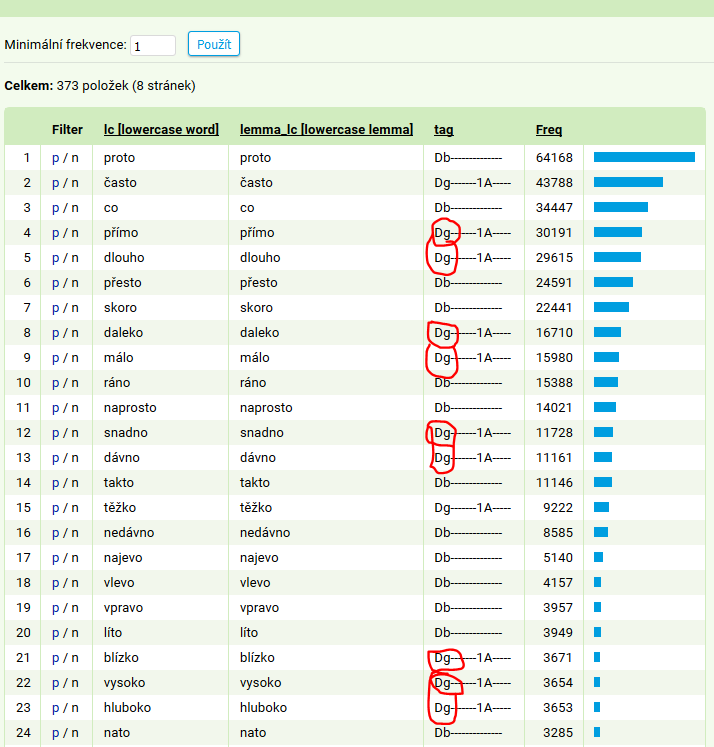 Otázky
Proč jsou některá označkována jako stupňovatelná a jiná nikoli?
Je pozitivem od snadněji vždy tvar snadno?
Proč je lemmatem tvaru brzo tvar brzy? Existuje více takových případů? Jak formulovat dotaz, abychom podobné případy nalezli?
P-filtr [lc=".*o" & lemma!=".*o"]
hledání dvojic nástrojem Morfio
výpis
Jak vyhledat tvary potenciálních adverbiálních spřežky i nespřažené ustrnulé tvary (nikoli jen po předložce)
Podívejte se do korpusu na tvary předložkových spojení a spřežek.
Vyhledejte v korpusu dvojice adverbií od stejného základu lišící se slovnědruhovou  charakteristikou (např. smutně/smutno).
dvojice [eě]/oPozorujte vyhledané dvojice a pokuste se je klasifikovat.
Zopakujte vyhledávání tak, aby typ na o nebyl rozpoznán automatickou analýzou.
Úkoly
Výsledky seřaďte podle frekvence vzoru2.
Definujte nedostatky slovníku použitého analyzátoru.
Podívejte se na typ adverbií na y. Jak jsou lemmatizovány a značkovány tvary typu po .*[sc]ku?
Jak lemmatizovat a interpretovat tvar such, sucha, sucho, suchy ale i suši?
a. Bylo velké sucho. (substantivum → POS=N)
b. Bylo velmi sucho. (adverbium → POS=D);
c. Bylo sucho.  (adverbium → POS=D)
d. Dítě bylo sucho.  (adjektivum – jmenný tvar → POS=A);
e. Chlapi seděli v hospodě na sucho. (adverbium → POS=D)
f.  Chlapi si v hospodě stěžovali na sucho. (substantivum → POS=N)
g. Do sucha, které ničilo úrodu v roce 1947, jsem hroznější počasí nezažil. (substantivum → POS=N)
h. Utři se do sucha. (adverbium → POS=D)
i. Jsem už zcela such, manželka je sucha i dítka jsou již sucha, ale šaty nejsou dosud zcela suchy. (adjektivum – jmenný tvar → POS=A)
j. Tolik such nebylo ani v minulém století. (substantivum → POS=N)
k. Tak to by bylo v suchu. (adverbium → POS=D)
l. V takovém dlouhotrvajícím suchu dojde snadno k požáru. (substantivum → POS=N)
m. Nevěděli jsme si rady s velkými suchy. (substantivum → POS=N)
Závěr
Jmenné tvary adjektiv
Adverbializace jmenných tvarů
Pravidla pro zaznamenávání adverbializovaných jmenných tvarů ve slovnících automatických analyzátorů
Pravidla pro desambiguaci homonymní tvarů
Úkol na 18. 11. 2020
V návrhu na nové značkování české morfologie (NovaMorf) se předpokládá, že tvary pasivních příčestí budou lemmatizovány několikanásobným lemmatem, a sice dlouhým tvarem adjektiva tvořeného z krátkého tvaru (příčestí) a infinitivem.
Jednou z námitek proti tomuto řešení byla údajná nedoloženost dlouhých tvarů. 
V synv7 jsou doloženy tvary pasiv bez odpovídajících složených tvarů: důvěřováno, křivděno, reptáno, hřešeno, poshověno, hýbáno, naléháno, přáno, zacházeno, pohlíženo, jednáno, vyhrožováno, hovořeno, přihlíženo, hleděno, zabraňováno, vycházeno, pracováno, referováno, reagováno, dohlíženo, pátráno... a další.
Projděte korpusy (webové – řada Araneum, czTenTen) a shromážděte doklady odporující uvedené námitce. Pokuste se najít důvody pro výskyt doložených dlouhých tvarů.